GÖREVDE YÜKSELME VE UNVAN DEĞİŞİKLİĞİ SINAVI 
GİRİŞ BELGESİ
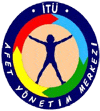 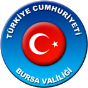 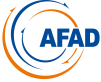 T.C.
... VALİLİĞİ
İl Afet ve Acil Durum Müdürlüğü
EK-1
Fotoğraf
ONAY
…/…/2012

....
İl Afet ve Acil Durum Müdürü
SINAV KURULU BAŞKANI